স্বাগতম اهلا و سهلا
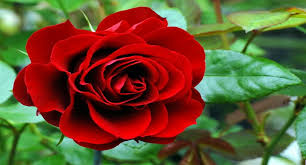 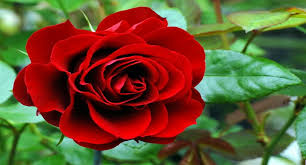 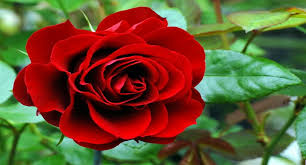 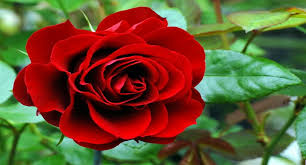 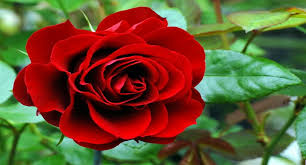 Barakat Ullah 01714338932
12 September 2019
শিক্ষক পরিচিতিتعريف المعلم
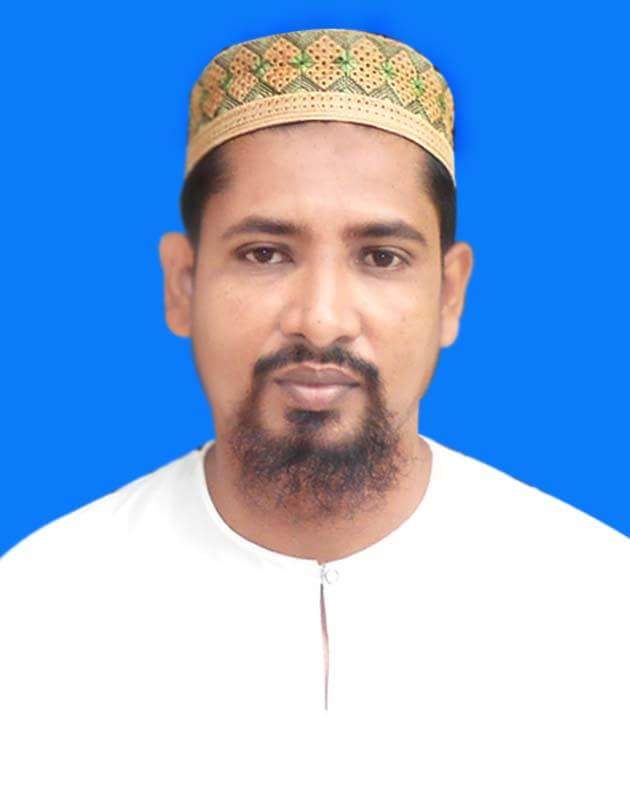 محمد بركت الله
مساعد مؤلفى (العربى)
المدرسة الفاضل القاسمية الصديقية 
برام ساندربور
حاجى غنج- ساند بور-
الجوال: ٠١٧١٤٣٣٨٩٣٢
التاريخ: ١١-٠٩-٢٠١٩
মুহাম্মদ বরকত উল্লাহ , সহকারী মৌলভী
রামচন্দ্রপুর কাসেমিয়া ছিদ্দিকিয়া ফাযিল মাদ্রাসা
হাজিগঞ্জ, চাঁদপুর, মোবাইল নং -০১৭১৪৩৩৮৯৩২
ই-মেইল- miazient.barakat@gmail.com
Barakat Ullah 01714338932
12 September 2019
পাঠ পরিচিতিتعريف الدرس
শ্রেণি: দাখিল দশম
বিষয়: আরবি ১ম পত্র  
পাঠ: 1ম
 দ্বিতীয় ইউনিট
সময় – ৫০ মিনিট
الصف  العاشر-
الموضوع: اللغة العربية الاتصالية- 
الوحدة الثانية-
الوقت : ٥٠
Barakat Ullah 01714338932
12 September 2019
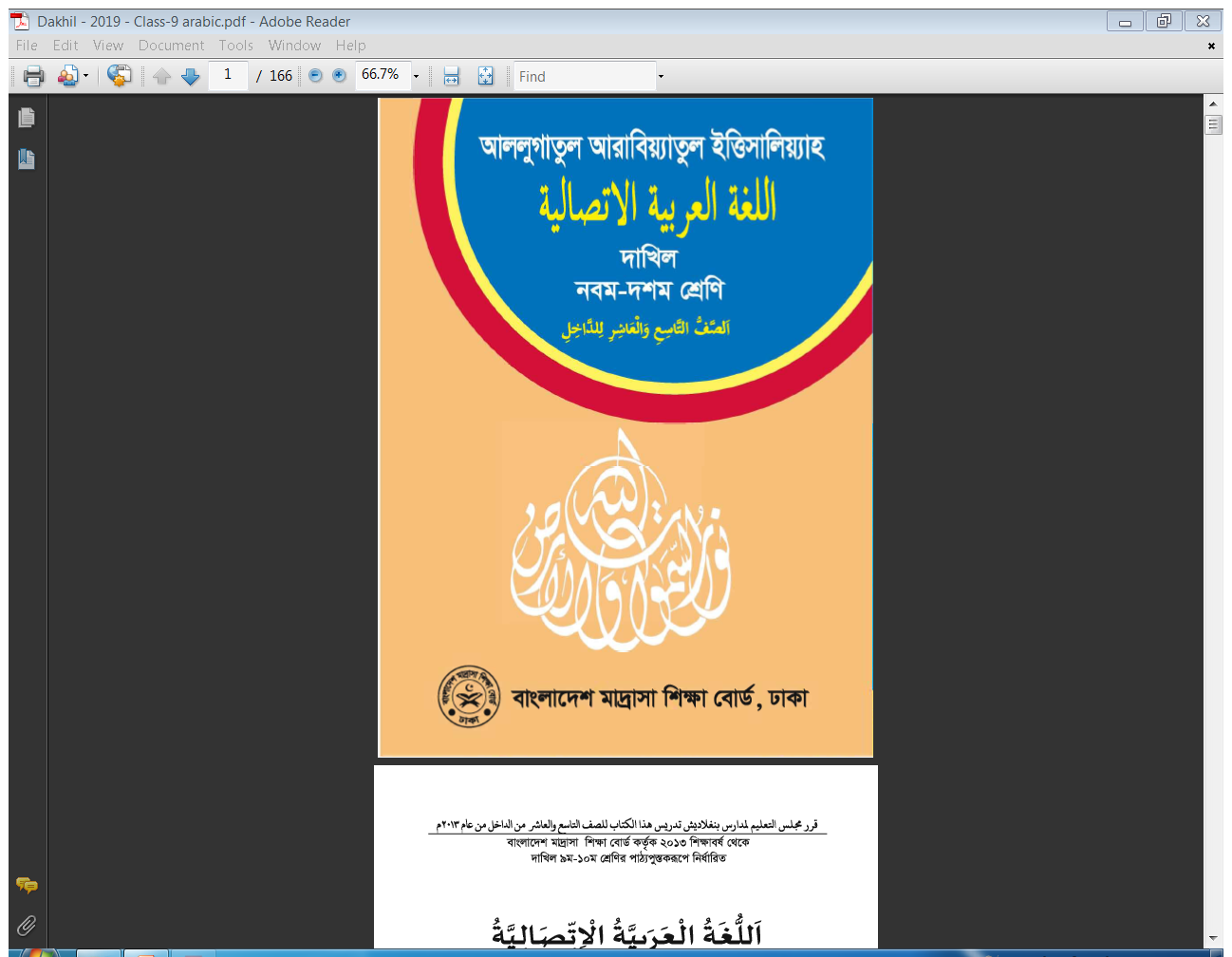 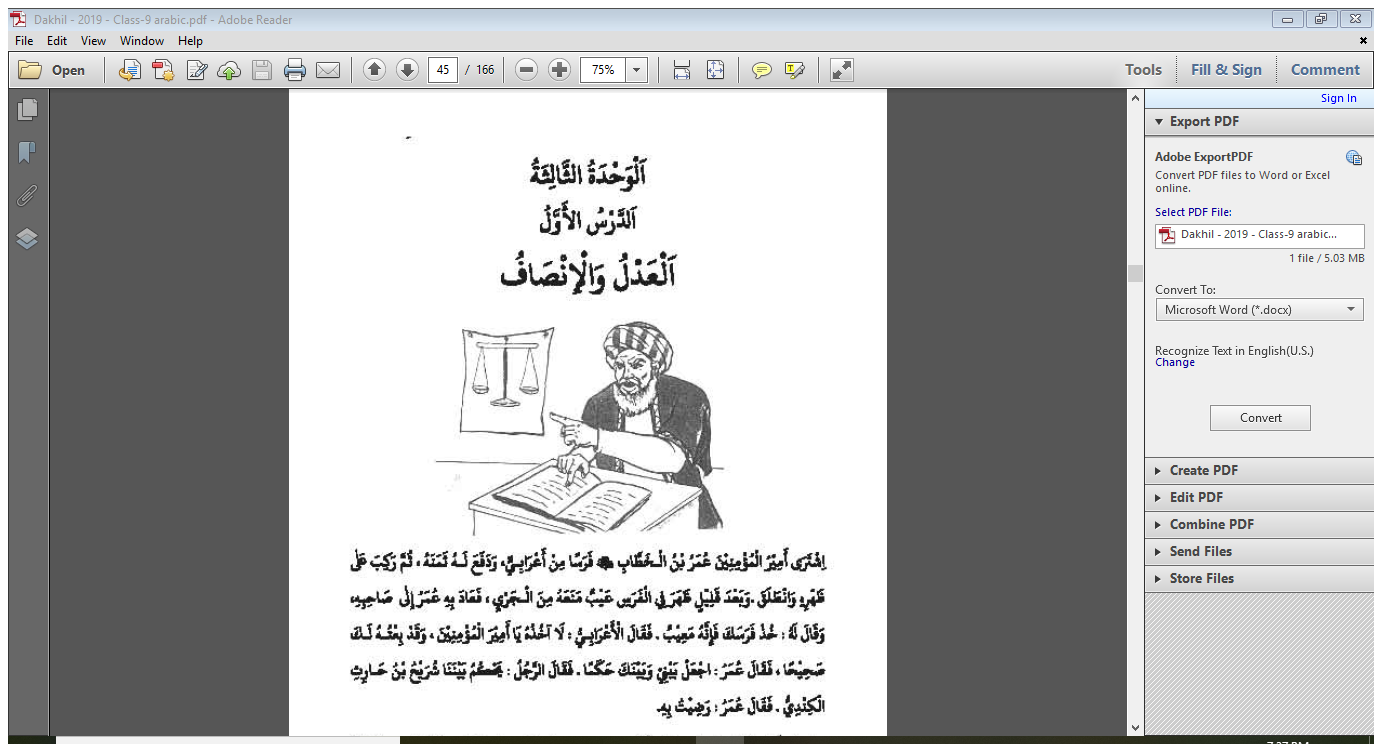 Barakat Ullah 01714338932
12 September 2019
ছবিগুলো দেখে  নাম বলانظروا الى الصور و قولوا -
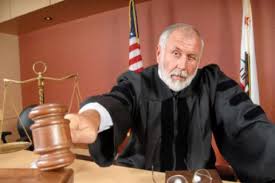 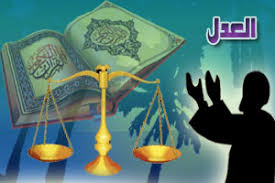 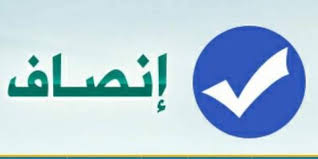 বিচারক
Barakat Ullah 01714338932
12 September 2019
اعلان الدرس
আজকের পাঠের বিষয়
العدل والانصاف
ন্যায়পরায়ণতা ও ন্যায়বিচার
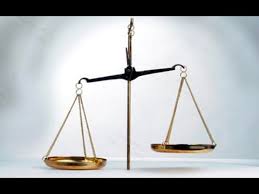 Barakat Ullah 01714338932
12 September 2019
শিখনফল تنافع العلم
يمكن ان يقول الاجابة السؤال من النص- 
নস থেকে প্রশ্নের উত্তর বলতে পারবে।
1.
يمكن ان يقول القول جمل خاطئة وصحيحة- 
ভুল ও শুদ্ধ বাক্য বলতে পারবে।
২.
يمكن ان يقول كلمات مترادفة و متضادة- 
সমার্থক শব্দ ও বিপরীত শব্দ বলতে পারবে।
৩.
يمكن ان يقول  املأ  الفراغات فى الجمل الاتية بكلمة مناسبة من الصندوق-
4.
Barakat Ullah 01714338932
12 September 2019
পঠিত নস- النص المدروس
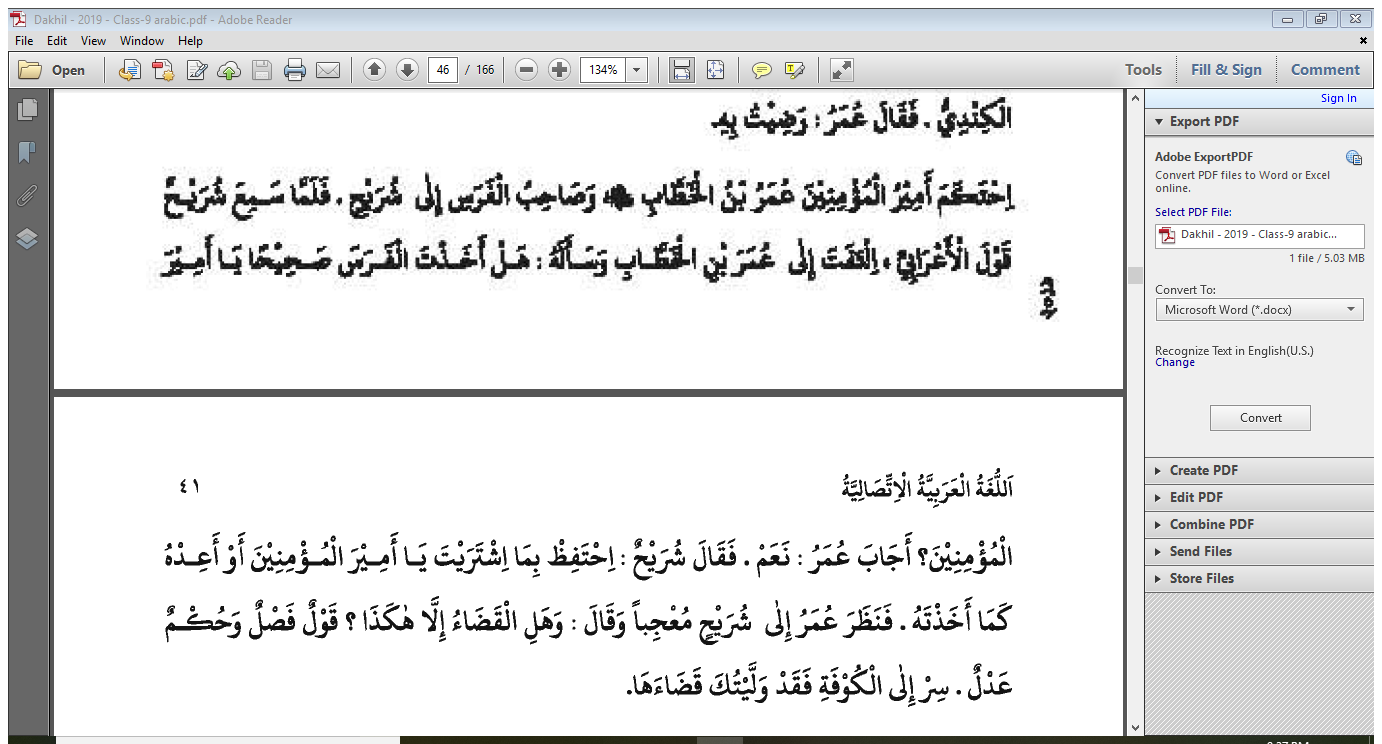 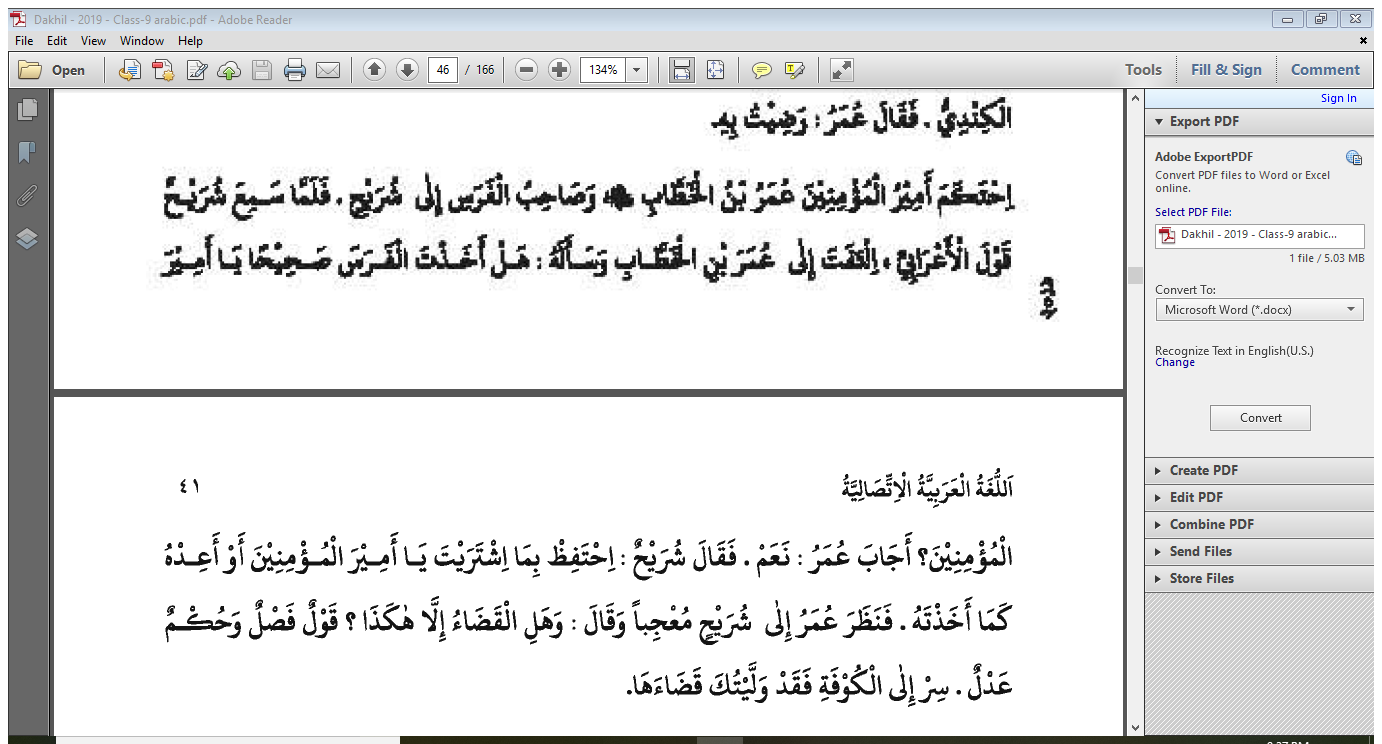 Barakat Ullah 01714338932
12 September 2019
অনুবাদঃ আমীরুল মু’নিমীন হযরত ওমর ইবনুল খাত্তাব (রাঃ) এবং ঘোড়ার মালিক হযরত শুরাইহ (রঃ) এর নিকট বিচার চাইলেন। শুরাইহ  বেদুইনের বক্তব্য শনে ওমর ইবনুল খাত্তাব (রাঃ) এর দিকে তাকিয়ে জিজ্ঞেস করলেন, আপিনি কি ত্রুটিমুক্ত ঘোড়া  গ্রহণ করেছিলেন হে আমীরুল ম’মিনীন? ওমর  (রাঃ) উত্তর দিলেন, হ্যাঁ। অতঃপর শুরাইহ বলল, হে আমীরুল ‍মু’মিনীন ! আপনি যা ক্রয় করেছেন তা সংরক্ষণ করুন কিংবা যেমনটি গ্রহণ করেছেন তেমনটি ফিরিয়ে দিন। হযরত ওমর (রাঃ) শুরাইহের প্রতি বিস্মিত হয়ে তাকালেন এবং বললেন, বিচরকার্য  কি এরূপ? সুস্পষ্ট বক্তব্য  এবং ন্যায়বিচার। আপনি কুফায় চলে যান, আমি আপনাকে তথায় বিচারক হিসেবে দায়িত্ব দিলাম।
Barakat Ullah 01714338932
12 September 2019
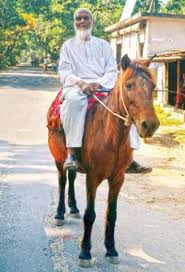 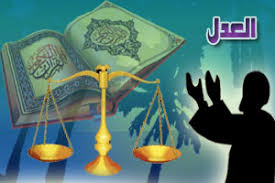 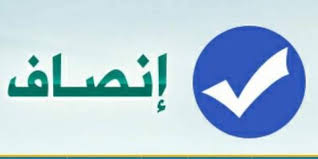 Barakat Ullah 01714338932
12 September 2019
الاسئلة من الفقرةِ واجوبتها- 
অনুচ্ছেদ থেকে প্রশ্নোত্তর
١) الى من احتكمه عمر (رضـ) وصاحب الفرس؟  হযরত ওমর (রাঃ)  ও  তার ঘোড়ার মালিক কার নিকট বিচার চেয়েছেন?
الجواب:  اِحَتكمَ عمر وصاحب الفرس الى القاضى شريح-
Barakat Ullah 01714338932
12 September 2019
٢)  ماذا قال شُريح لعمر (رضـ)؟ 
শুরাইহ হযরত ওমর (রাঃ) কে কী বলেছেন?
الجواب: قال شُريح لمعمر (رضـ) : هل اخذت الفرس صحيحا ياامير المؤمنين؟
٣)  ماذا قضى شريح؟ وماذا- 
  হযরত ওমর (রাঃ) কেন ঘোড়া ফেরত দিয়েছেন?
الجواب: قال شريح لامير المؤمنين احتفظْ ما اشتريت او اعده كما اخذتهُ- وذلك لان هذا القضاء انصف واعدل لهما-
Barakat Ullah 01714338932
12 September 2019
٤) لماذا تعجَّبَ عمر بقضاء بريح؟ 
হযরত ওমর (রাঃ) হযরত শুরাইহের বিচারকার্যে বিস্মিত হন কেন?
الجواب: تعجُّبَ عمر لان قضاء شريح قول فصل وحكم عدل-
Barakat Ullah 01714338932
12 September 2019
كتابة الصحيح أو الخطأ مع تصحيح الخطأ:
ভুল সংশোধনসহ সঠিক অথবা ভুল লিখন:
١) احتكم عمر وصاحب الفرس الى على (رضـ)
الجواب: خطأ-
الصحيح : احتكم عمر وصاحب الفرس الى شريح-
Barakat Ullah 01714338932
12 September 2019
٢) سأل شريح عمر هل أخذ الفرس صحيحا؟
الجواب: الصحيح
٣)  قال شريح لعمر احتفظ الفرس او اعد قيمته-
الجواب: خطأ-
الصحيح : قال شريح لعمر احتفظ الفرس او اعده كما اخذته-
Barakat Ullah 01714338932
12 September 2019
٤) نظر عمر الى شريح معجبا-
الجواب: صحيح
٥) قال عمر: هل القضاء هكذا قول فصل وحكم عدل-
الجواب: صحيح
Barakat Ullah 01714338932
12 September 2019
সমার্থক শব্দ الالفاظ المرادفة-
الالفاظ المرادفة
الكلمات المذكورة
قائد
নেতা- امير
فرح
সন্তুষ্ট হলো-  رضىَ
বাণী- قول
حديث
ন্যায়বিচার- عدل
انصاف
Barakat Ullah 01714338932
12 September 2019
বিপরীত শব্দ الالفاظ المتضادة-
الالفاظ المتضادة
الكلمات المذكورة
কন্যা بنت-
পুত্র-   ابن
সে অসন্তুষ্ট হলোغضب-
সে সন্তুষ্ট হলো-   رضى
রুগ্ন عليل-
সুস্থ-  صحيح
অত্যাচার-  ظلم
ন্যায়বিচার- عدل
Barakat Ullah 01714338932
12 September 2019
একক কাজعمل احد-
* استخرج صيغ الماضى من الفقرة ثم حولها الى المضارع- 
অনুচ্ছেদ থেকে ماضى এর সীগাহসমূহ বের করে তা مضارع তে রূপান্তর কর।
المضارع
الماضى
يحتكم
احتكم
يرضى
رضِى
يسمع
سمع
يسأل
سأل
Barakat Ullah 01714338932
12 September 2019
المضارع
الماضى
تأخذ
أخذتَ
يجيب
اجاب
يقول
قال
ينظر
نظر
اوَلّى
ولّيتُ
يلتفتُ
التفتَ
Barakat Ullah 01714338932
12 September 2019
* استخرج صيغ المضارع من الفقرة ثم حولها الى الماضى - 
অনুচ্ছেদ থেকে مضارع এর সীগাহসমূহ বের করে তা ماضى তে রূপান্তর কর।
الماضى
المضارع
ما أخذتُ
لا اخذُ
حكمَ
يحكمُ
Barakat Ullah 01714338932
12 September 2019
* املأ  الفراغات فى الجمل الاتية بكلمة مناسبة -
উপযু্ক্ত শব্দ দিয়ে শূন্যস্থানগুলো পূরণ কর:
الفرس
١. احتكم عمر بن الخطاب (رضـ) وصاحب                   الى شريح
٢. لما سمع شريح قول الاعرابى              الى عمر (رضـ)
التفت
أخذت
٣. سأل شريح عمر هل              الفرس صحيحا
٤. اجاب عمر
نعم
٥. نظر عمر الى شريح
معجبا
Barakat Ullah 01714338932
12 September 2019
لخّص الفقرةَ المذكورةَ من عندك:
خلاصة الفقرة : احتكر عمر وصاحب الفرس الى شريح- قضى شريح بان يحتفظ امير المؤمنين بالفرس أو سعيده كما أخذ- تعجب عمر بقضاء شريح وولاه على قضاء الكوفة-
Barakat Ullah 01714338932
12 September 2019
দলগত কাজ فريق العمل -
তাহকীক করঃ
اِلْتَفَتَ :
صيغة : واحد مذكر غائب
بحث : اثبات فعل ماضى معروف
باب : افتعال
مصدر : الالتفاتُ
ماده : ل+ف+ت
جنس : صحيح
معنى : نَظَرَ
Barakat Ullah 01714338932
12 September 2019
তাহকীক করঃ
أَعِدْ:
صيغة : واحد مذكر حاضر
بحث : امر حاضر معروف
باب : افعال
مصدر : الاعادة
ماده : ع+و+د
جنس : اجواف واوى
معنى : رَدَّ
Barakat Ullah 01714338932
12 September 2019
বাড়ির কাজالواجب المنزل
اكتب الاجابات على الاسئلة المذكورة فى النص- 
নসে উল্লেখিত প্রশ্নের উত্তর লিখ।
১.
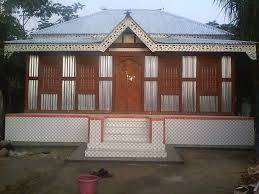 Barakat Ullah 01714338932
12 September 2019
সবাইকে
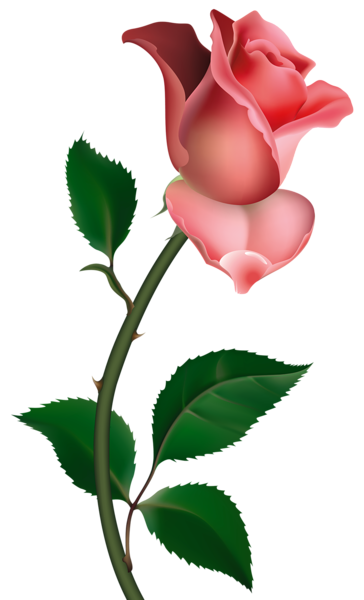 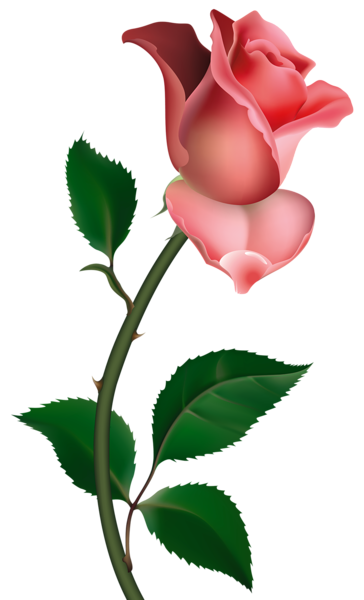 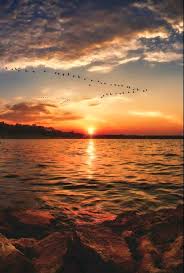 شكرا كثيرا
ধন্যবাদ
Barakat Ullah 01714338932
12 September 2019